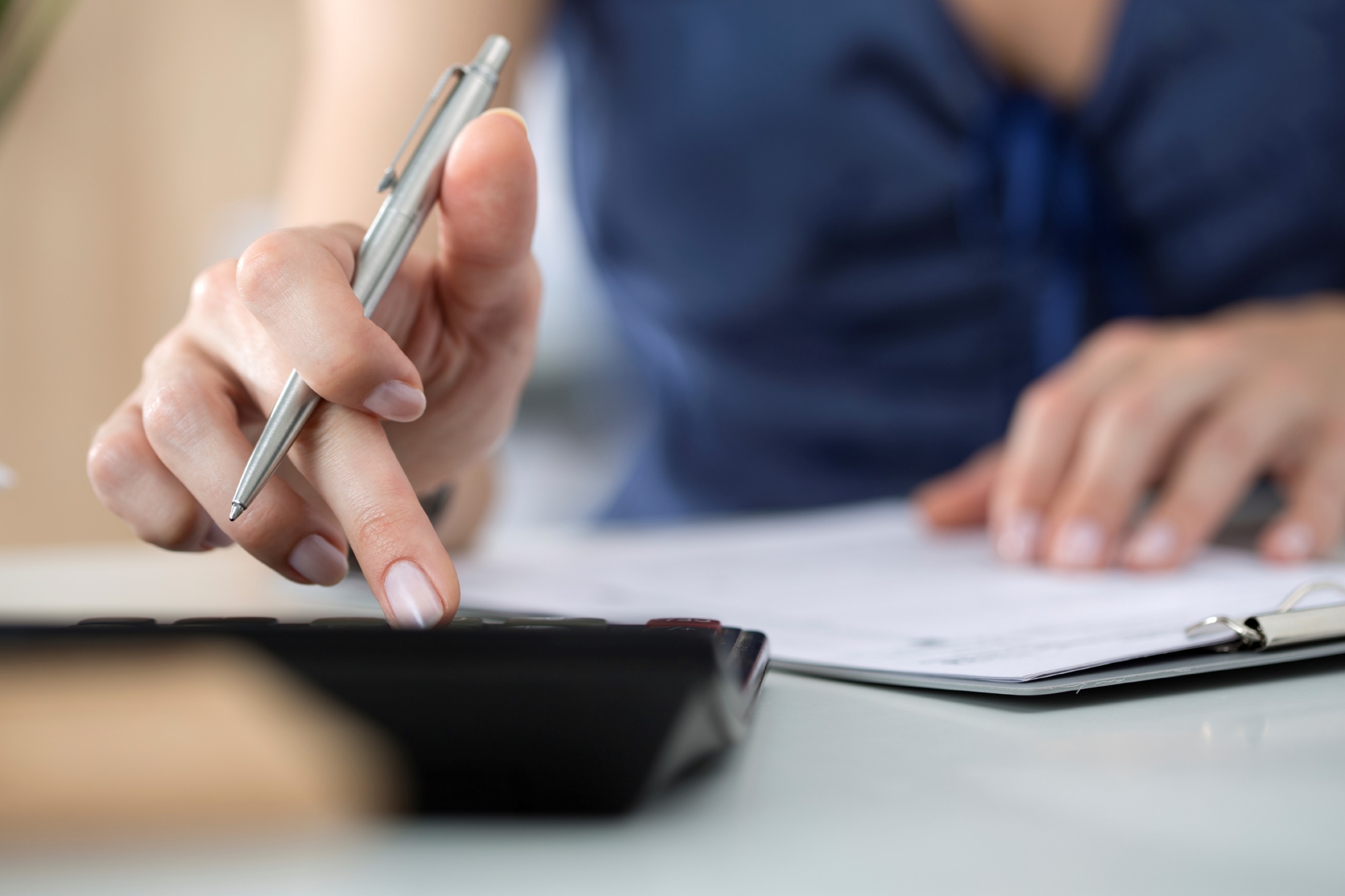 Tax Tips
The best problem for a small business is to pay taxes.
www.SmallBusinessSolver.com © 2018
Practice Quiz
If you took a potential customer to a restaurant, that would be...
If you work from home a lot but have an office, that would be...
If you have a car but drive your mother to the airport, that would be...
If you call a friend on your office phone, that would be...
If you call a friend on your cell phone, that would be...
www.SmallBusinessSolver.com © 2018
The Goal
Learn how to be more organized for tax expenses. Make taxes easier.
www.SmallBusinessSolver.com © 2018
Key Points
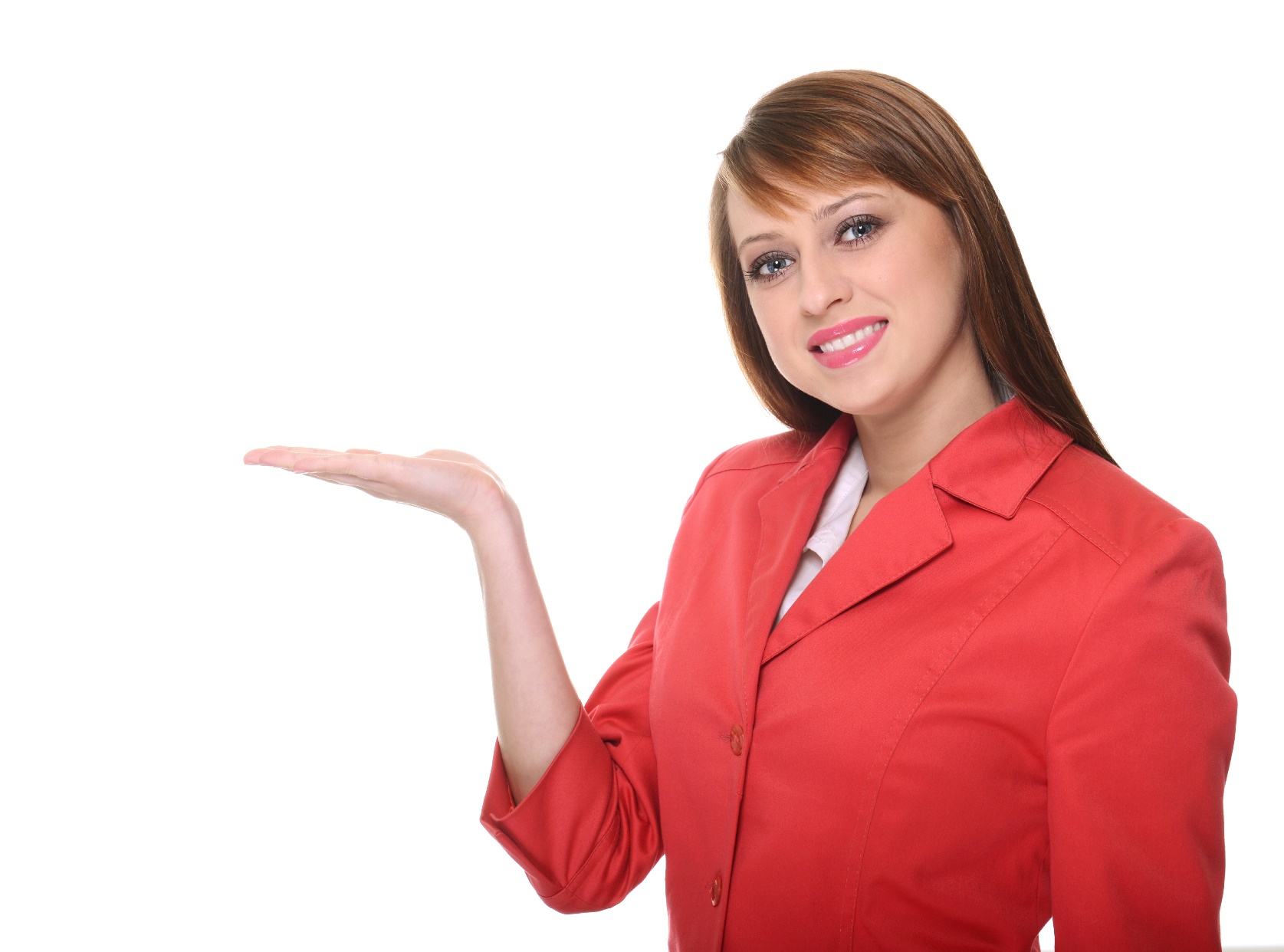 Date
Car
Location
Entertainment
Talk
General
Example
What not to do
Your next steps
Wrap up
www.SmallBusinessSolver.com © 2018
Worksheet
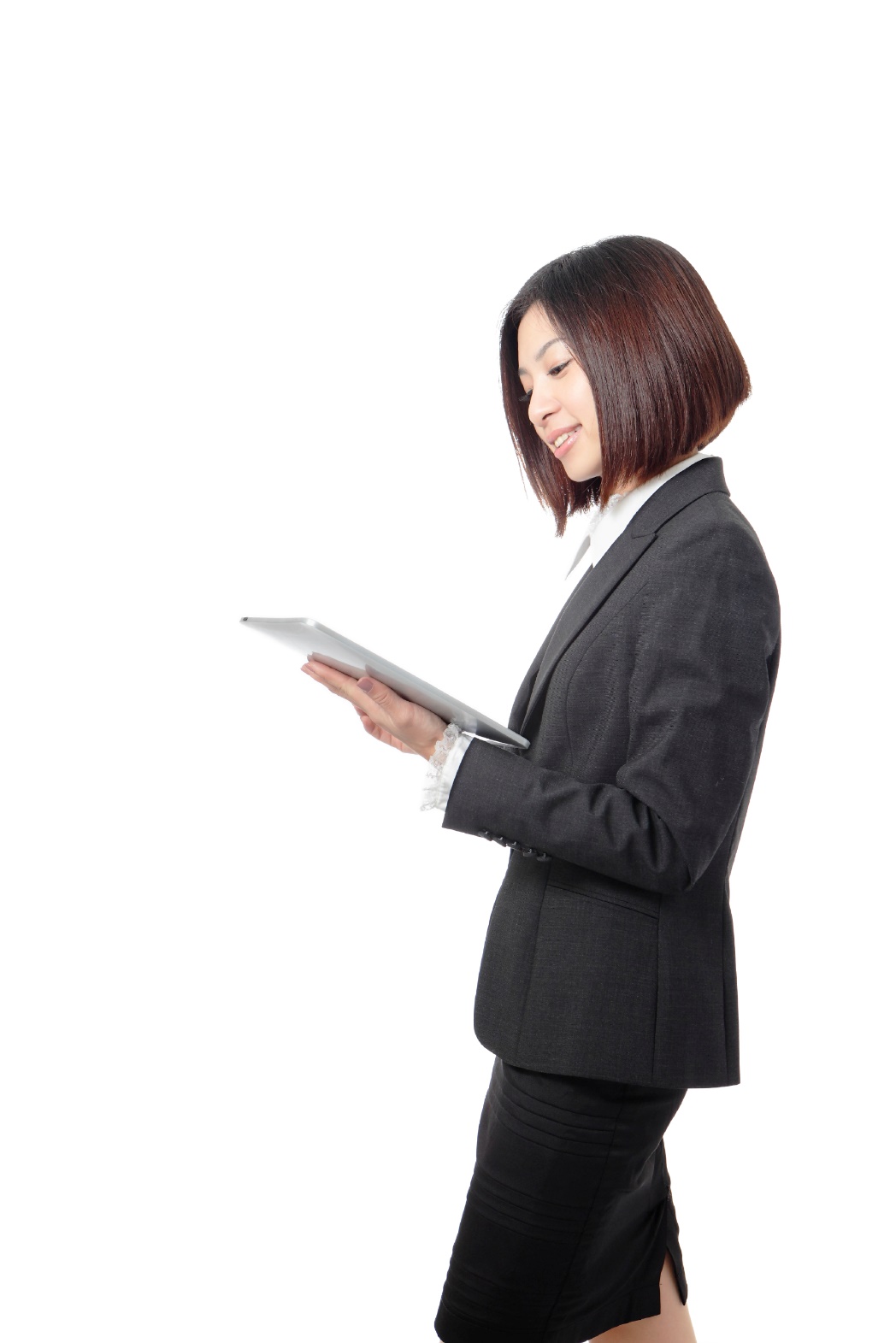 Grab your worksheet and follow along.
www.SmallBusinessSolver.com © 2018
Date
Stay organized
Do a little each day
www.SmallBusinessSolver.com © 2018
Car
Personal Car Miles versus Work Car Miles
Lease? Bought outright?
Repair 
Insurance 
Registration 
Gas
www.SmallBusinessSolver.com © 2018
Location
Rent or mortgage
Utilities
Property taxes 
Repairs
www.SmallBusinessSolver.com © 2018
Entertainment
Coffees
Lunches
Breakfasts
Dinners 
Sports games
Golf
www.SmallBusinessSolver.com © 2018
Talk
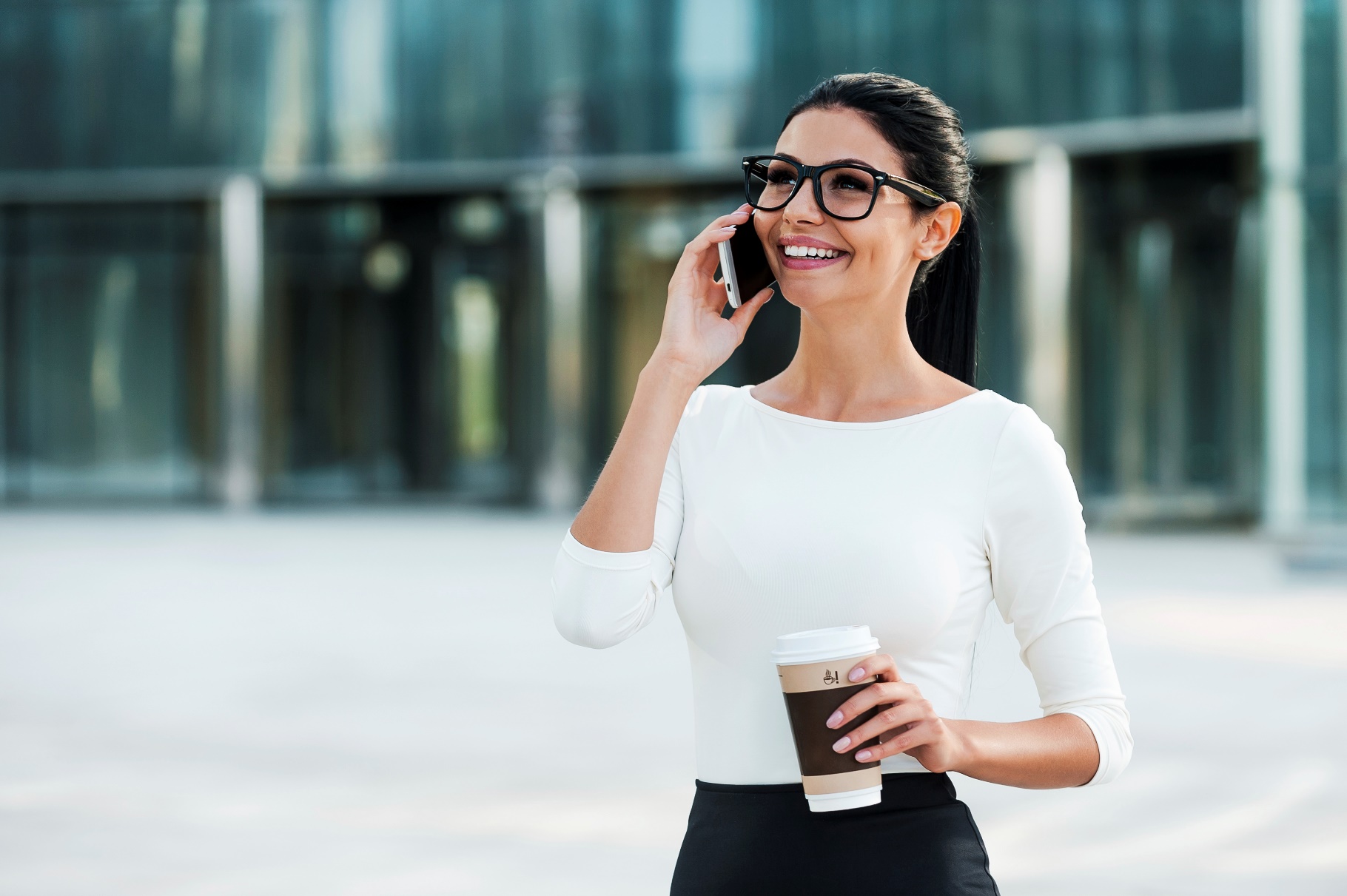 Landlines
Internet
Long distance cards
Cell phone calls that are business related
www.SmallBusinessSolver.com © 2018
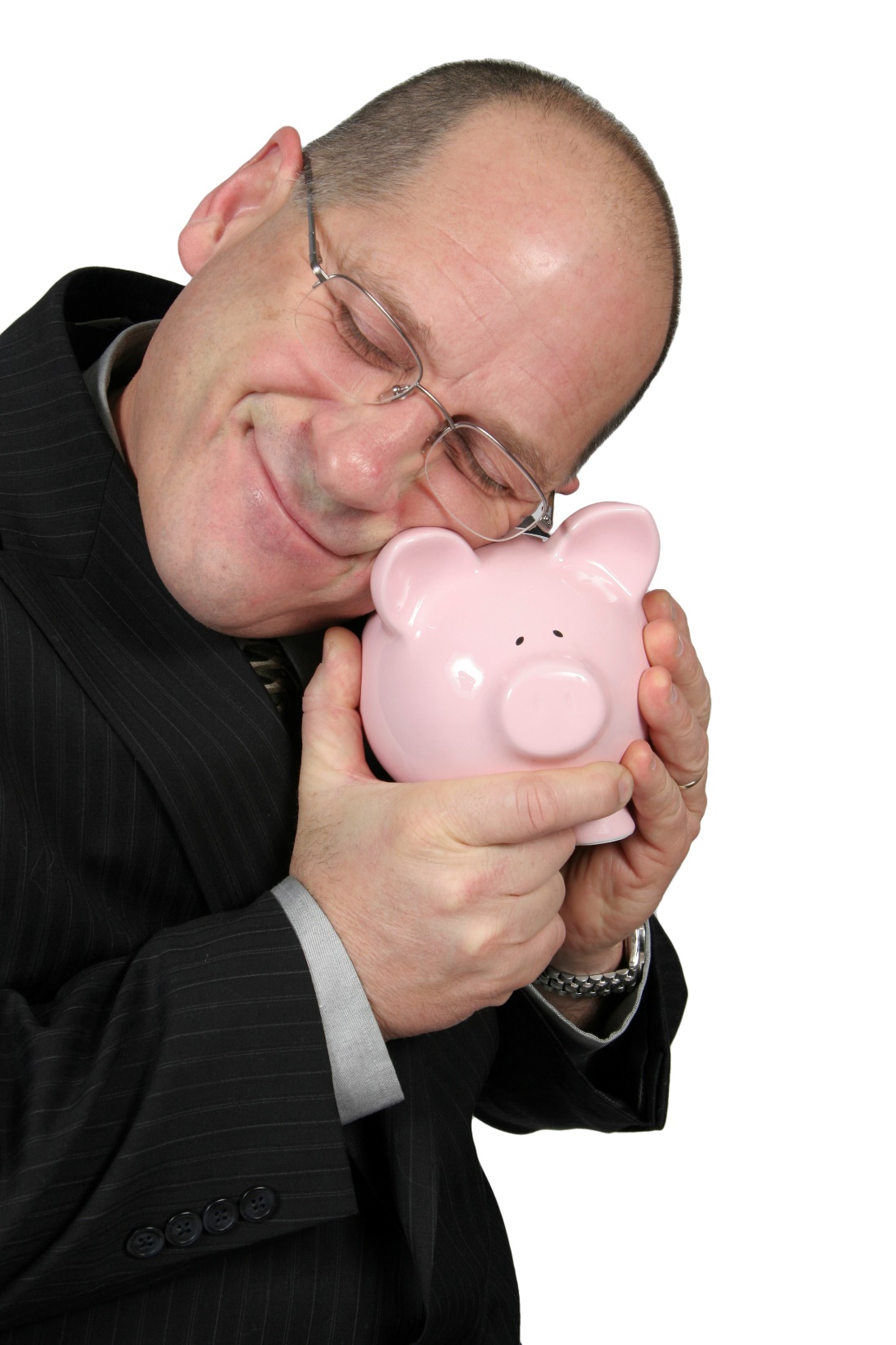 General
Office supplies
Office equipment
Services
Air
Parking
www.SmallBusinessSolver.com © 2018
Example
www.SmallBusinessSolver.com © 2018
Top Mistakes To Avoid
Spending hours yourself, not a bookkeeper
Not collecting receipts
Not filing taxes
Not paying taxes
Not taking advantage of all of the tax rebates and throwing money away
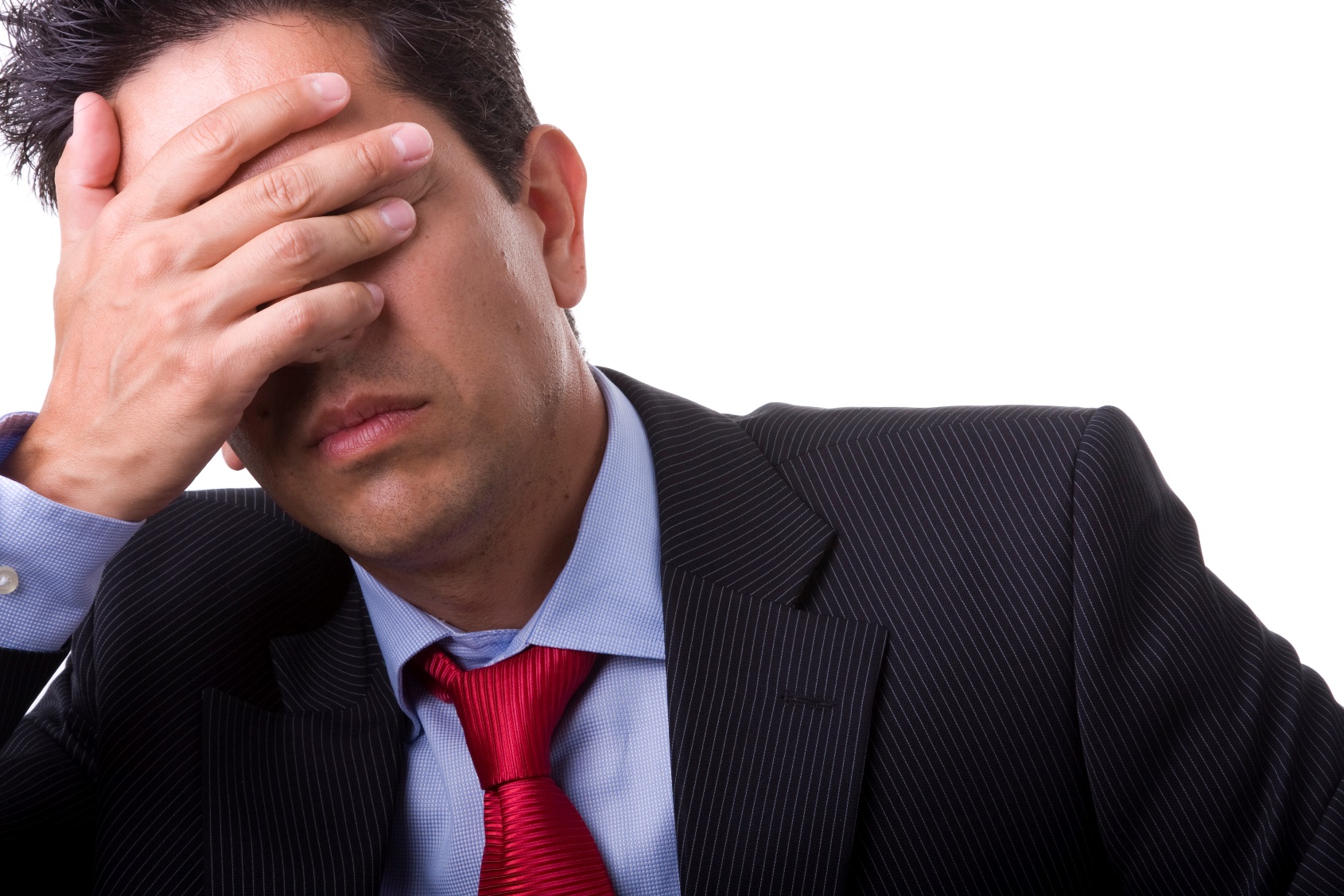 www.SmallBusinessSolver.com © 2018
Now What?
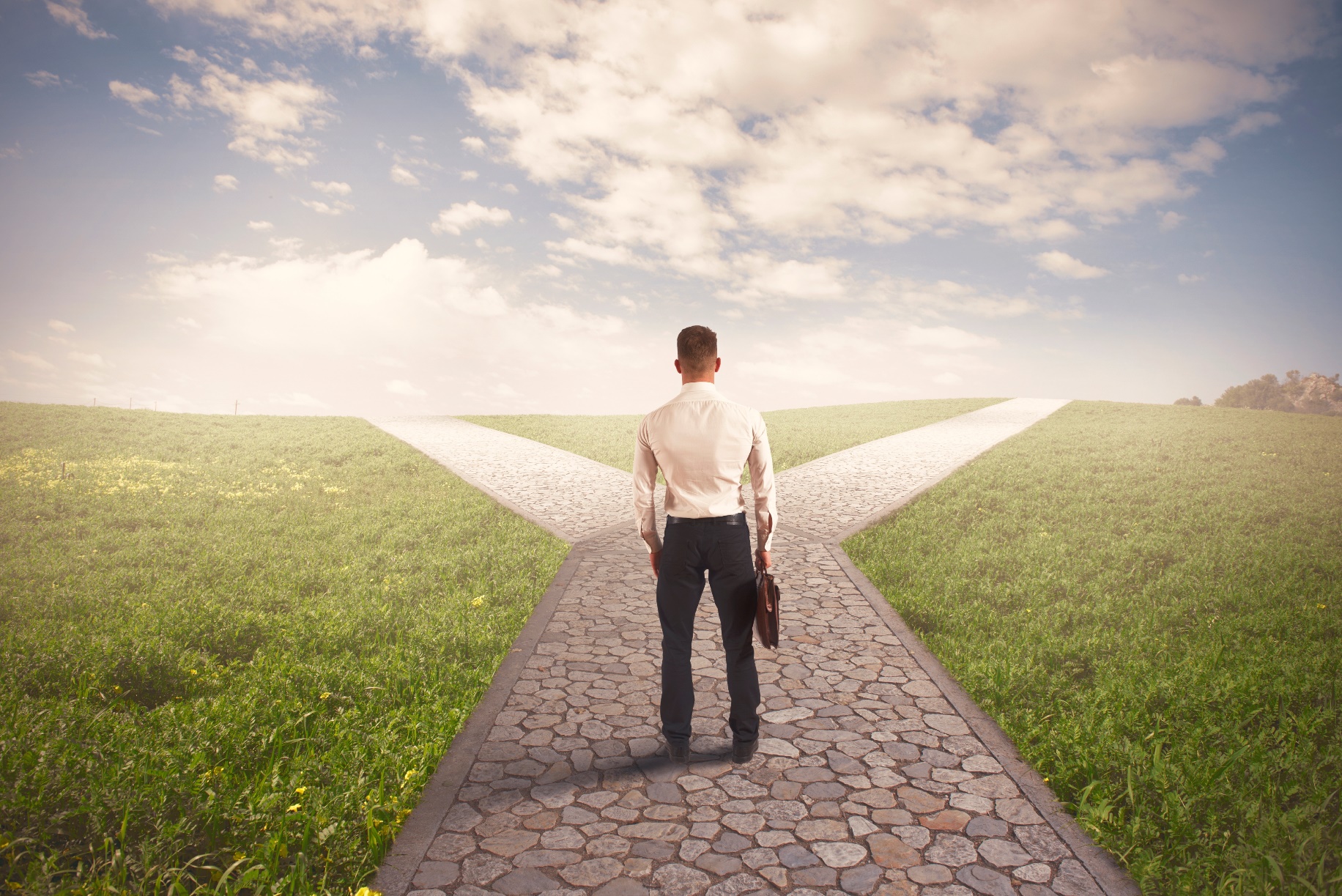 Retain and collect your receipts
Create a single file to put all of your receipts
Create a single database
Start looking for a bookkeeper
Use a bookkeeper after the first three months
Adjust how your collect based on bookkeeper’s recommendations
www.SmallBusinessSolver.com © 2018
Key Points
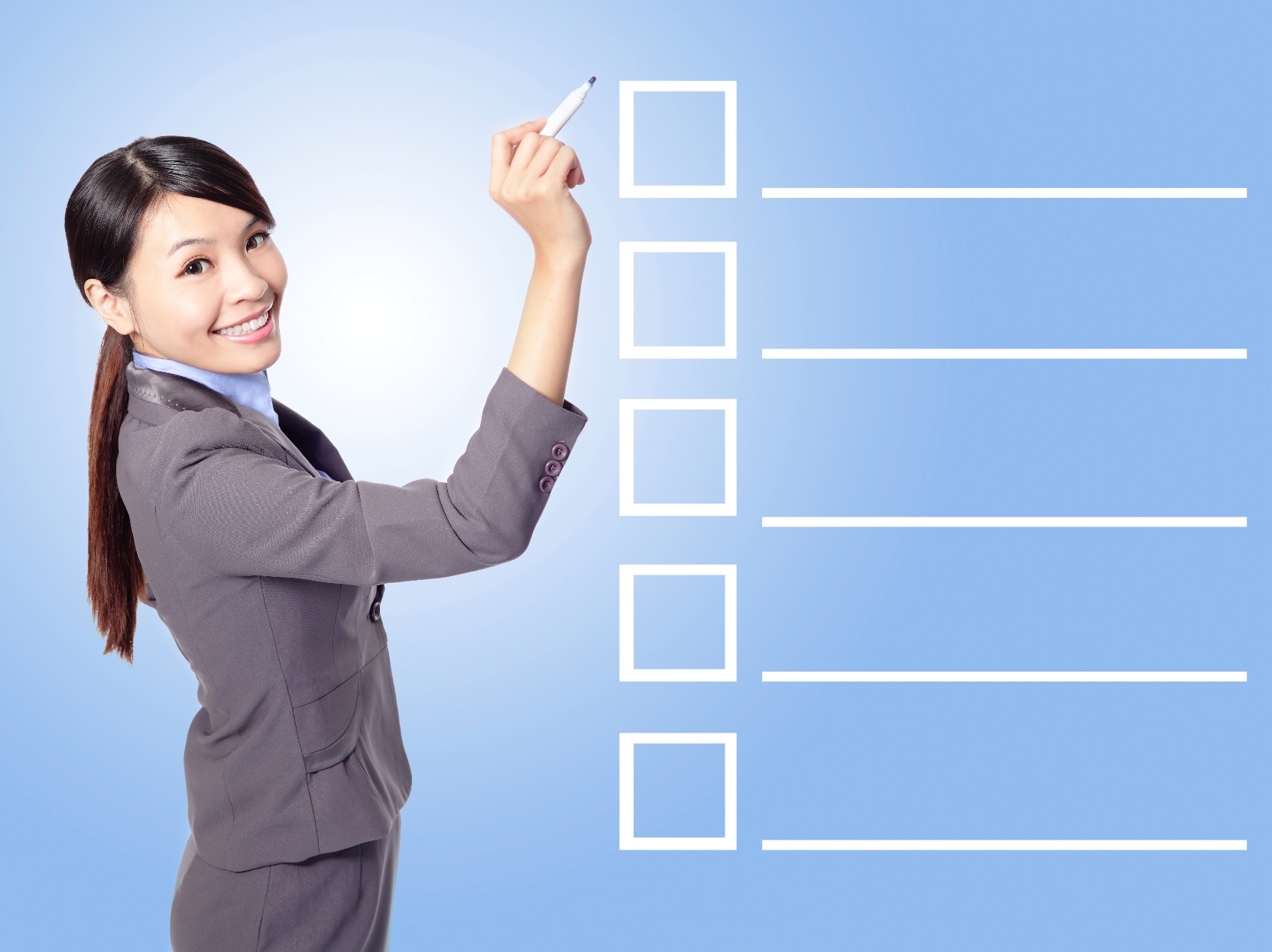 Date
Car
Location
Entertainment
Talk
General
Example
What not to do
Your next steps
Wrap up
www.SmallBusinessSolver.com © 2018
The Goal
Learn how to be more organized for tax expenses. Make taxes easier.
www.SmallBusinessSolver.com © 2018
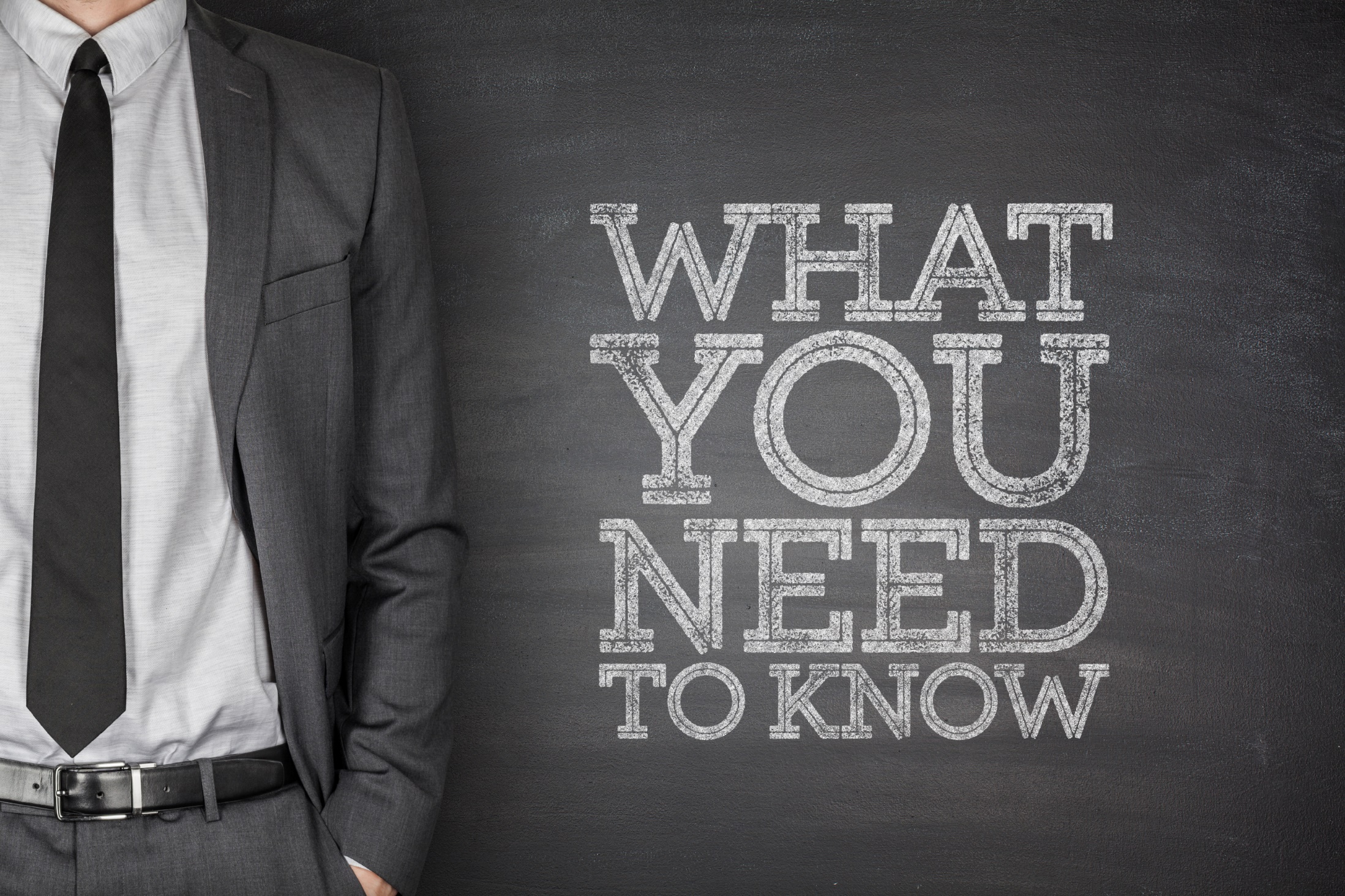 Create a tax organization system from day one.
www.SmallBusinessSolver.com © 2018